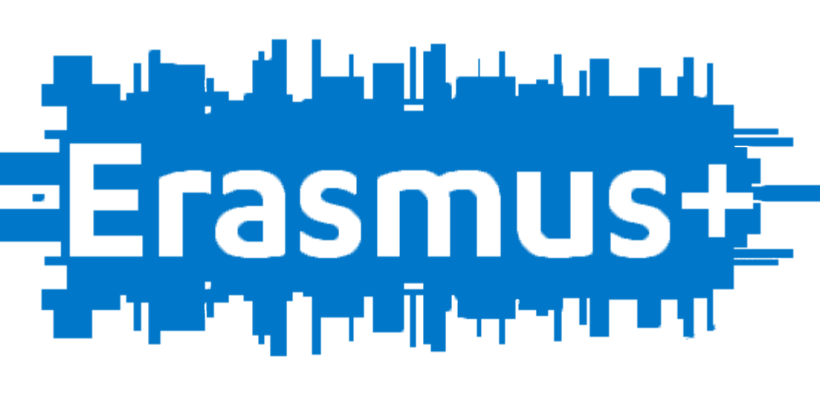 2025/2026-os pályázati idényMNYFI tájékoztató
MNYFI szakmai koordinátorok:
Palágyi László (palagyi.laszlo@btk.elte.hu) – magyar nyelvészet
Antal Gergely (antal.gergely@btk.elte.hu) – finnugrisztika
SzHÉK: https://www.facebook.com/mszhek/, http://btkhok.elte.hu/magyar_kepviselet/)
Kari tájékoztató

ELTE BTK Erasmus főpályázati tájékoztató 2025

Prezentáció
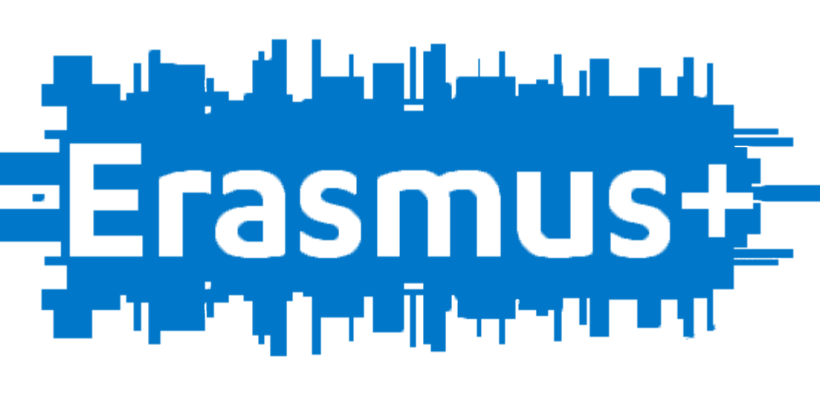 Részletes információk 

BTK alapvető tudnivalók az Erasmus+ pályázatról
BTK pályázati kiírás 
Erasmus+ információk az ELTE honlapján
Erasmus+ információk és korábbi ösztöndíjasok beszámolói a Tempus honlapján
Pályázási felület
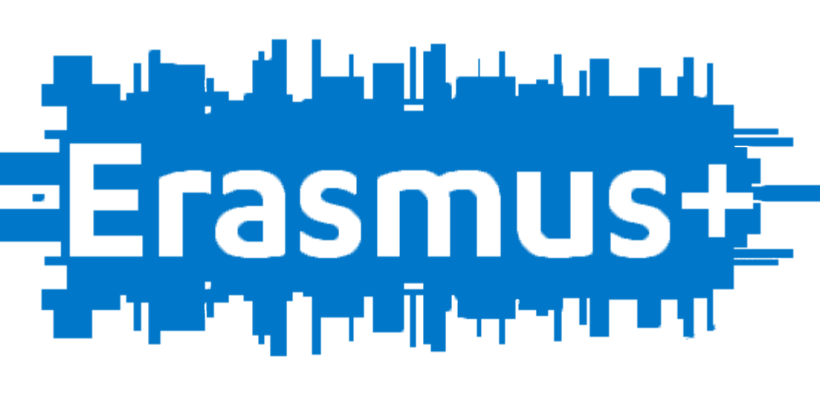 Ki pályázhat?
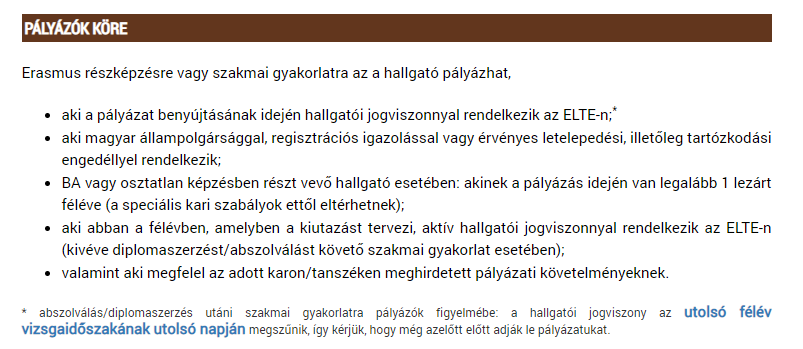 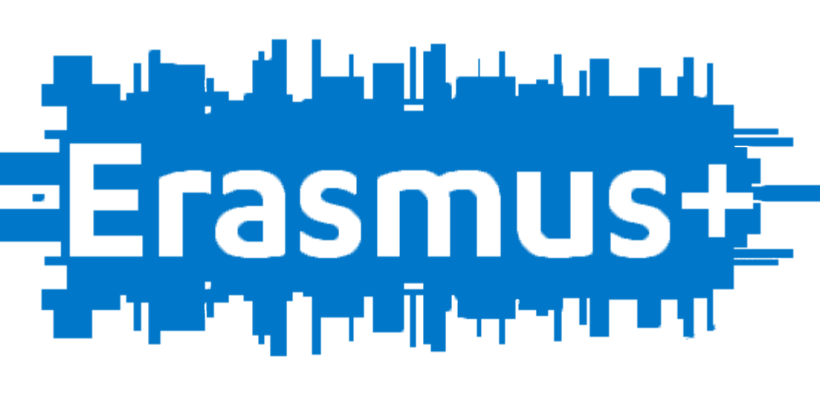 Hogyan indulj el?
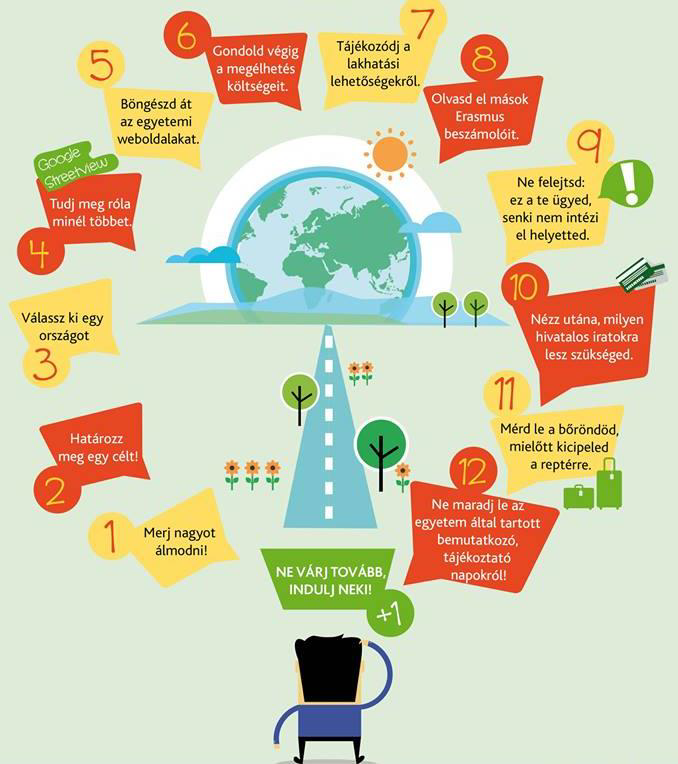 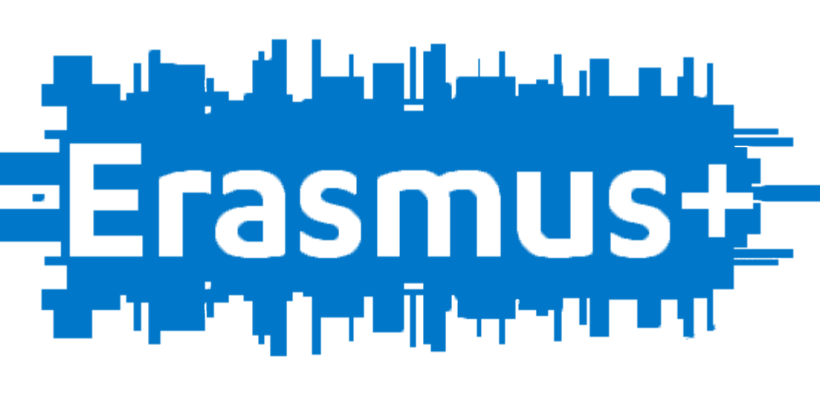 Határozd el magad, és vágj bele!
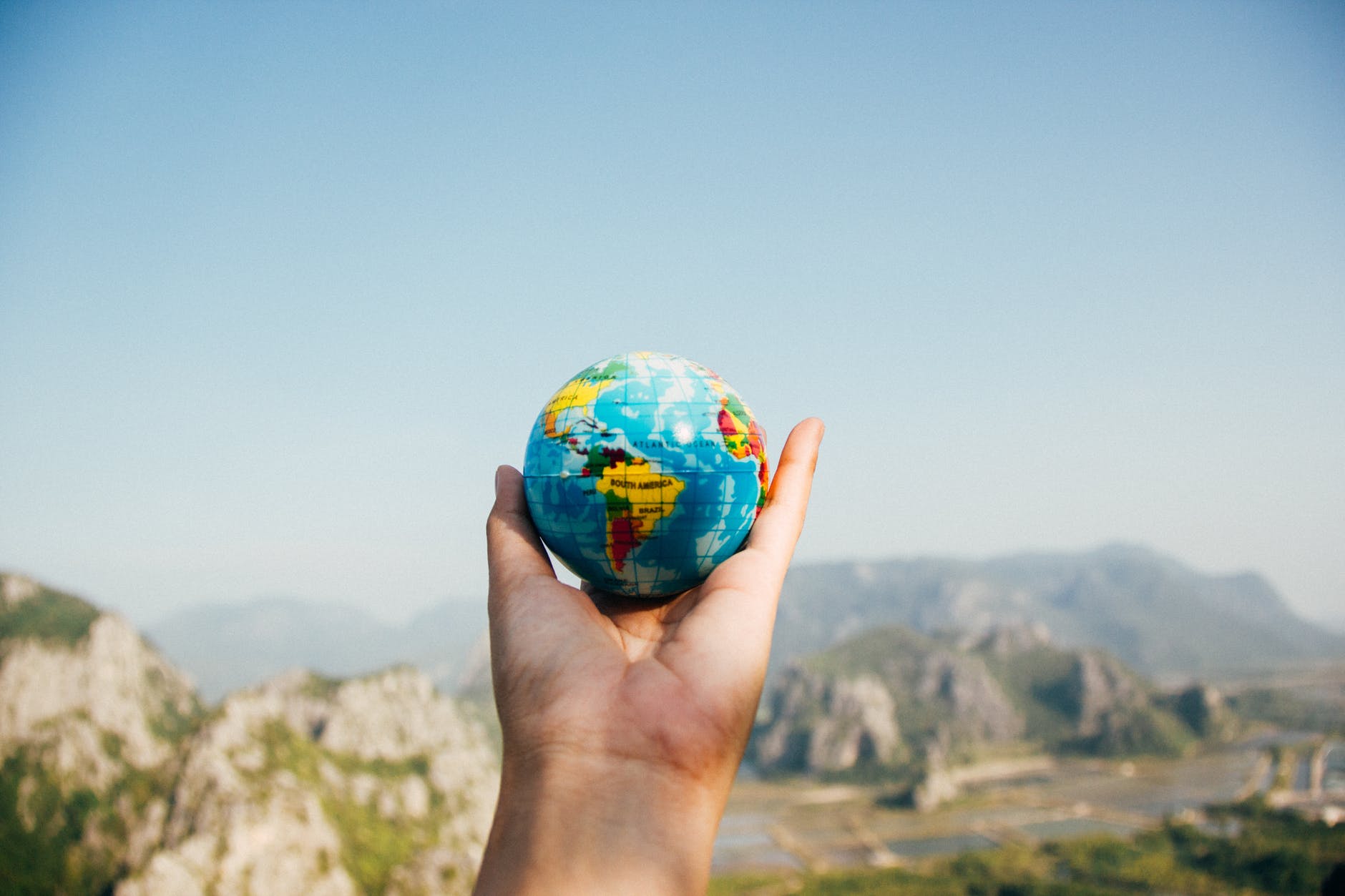 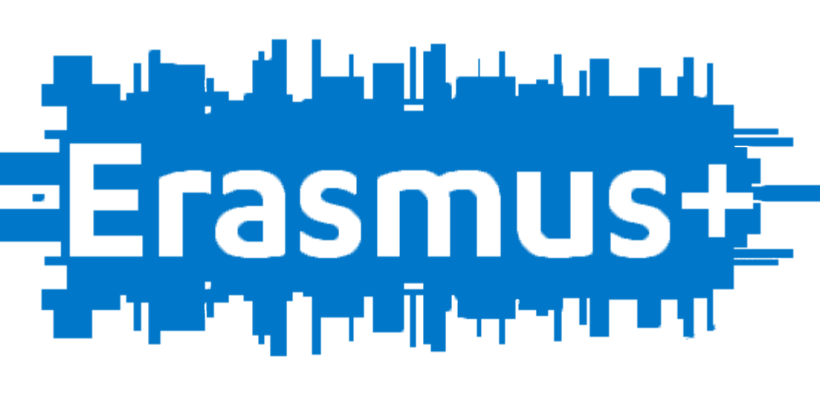 Válassz célintézményt!Tudj meg róla minél többet!
szakmai gyakorlat
bárhova
Hova mehetek?
a kettő kombinálható is
partneregyetemek lásd itt (pályázási felület: Mobility Online)
rész-képzés
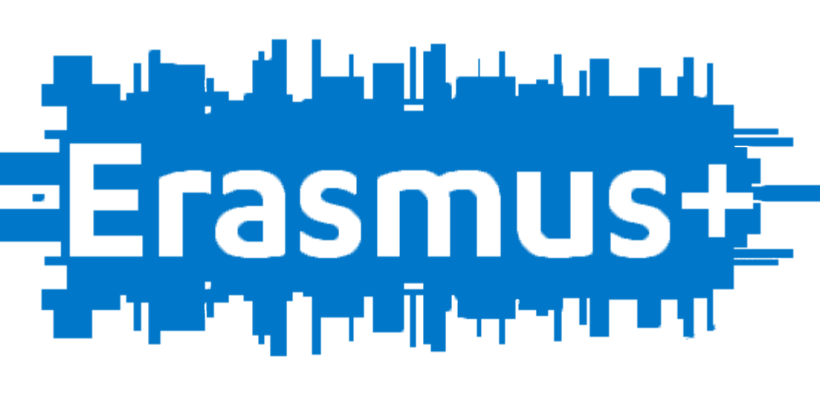 Részképzés – a MNYFI partneregyetemei

Finnország: Turku, Oulu, Jyväskylä
Észtország: Tallinn, Tartuszakmai koordinátorok: Antal Gergely (finnugrisztika) és				  Palágyi László (magyar nyelvészet)
Németország: Ludwig Maximilian Egyetem (München)
Csehország: Brno Masaryk Egyetem (Brno)
Románia: Partiumi Keresztény Egyetem (Nagyvárad)
Szlovákia: Konstantin Filozófus Egyetem (Nyitra), 		  Selye János Egyetem (Révkomárom)szakmai koordinátor: Palágyi László
Horvátország: Zágrábaz Alkalmazott Nyelvészeti és	Fonetikai Tanszék partnereszakmai koordinátor: Deme Andrea
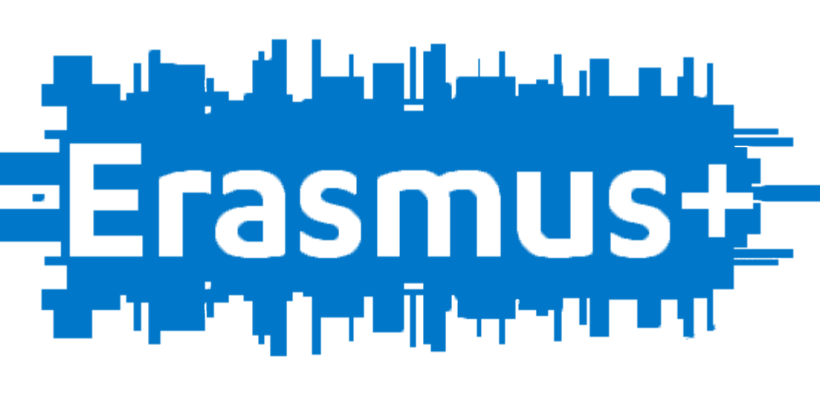 Részképzés – a Finnugor Tanszék partnerei

Észtország: Tallinn, Tartu
Finnország: Helsinki (magyar szakosok is pályázhatnak, viszont az intézmény ebben az esetben finn nyelvvizsgát kér) Tampere, Jyväskylä, Oulu, Kelet-Finnországi Egyetem (Joensuu)
szakmai koordinátor: Antal Gergely
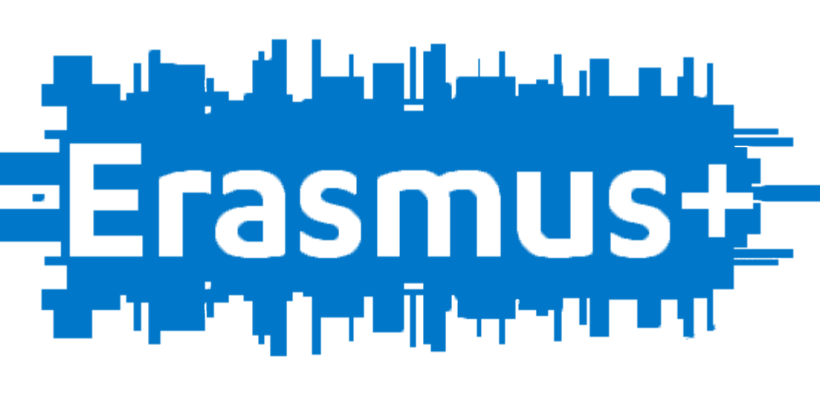 Részképzés – a célegyetemek

3 célintézmény jelölhető meg
a MNYFI partneregyetemei (a kódokat a pályázatban fel kell tüntetni):
Böngészd át az egyetemi honlapokat!

Kurzuskínálat
A partnertanszék kínálatából, továbbá a cserediákok számára nyitott kurzusok közül lehet válogatni.
Az ösztöndíjra való jogosultsághoz min. 20 ECTS értékben kell teljesíteni kurzusokat, és be kell tartani a célintézmény erre vonatkozó előírását is.
Kurzusleírások
Szakos tárgyként történő beismertetéshez egyeztetni kell a szakmai koordinátorral.
2021 előtt felvett, valamint Elméleti nyelvészet, illetve Finnugrisztika MA-hallgatók: a tematikailag megfelelő itthoni tárgyak kiváltására
2021-től felvett Magyar BA-, valamint Alkalmazott nyelvészet, Beszédtudomány, illetve Magyar nyelv és irodalom MA-hallgatók: a mobilitási ablakon belül (ajánlott, nem kötelező) (BA: 4 félév, 19 kr.; MA: 3. félév, 18 kr.)
Szabad kredites tantárgyként bármilyen kurzus beszámítható, de a fő cél a szakos tárgyak kiváltása.
Nyelvi követelmények: min. B2 szint az oktatás nyelvéből
Szakmai gyakorlat
részletes információk itt
mindenki magának keres fogadó intézményt
teljesíthető
a tanulmányok ideje alatt
a diploma- vagy abszolutóriumszerzés utáni 1 éven belül → jelentkezni az utolsó aktív félévben kell
pályázni folyamatosan lehet- benyújtás emailben a szakmai koordinátoroknak- elbírálás kéthavonta
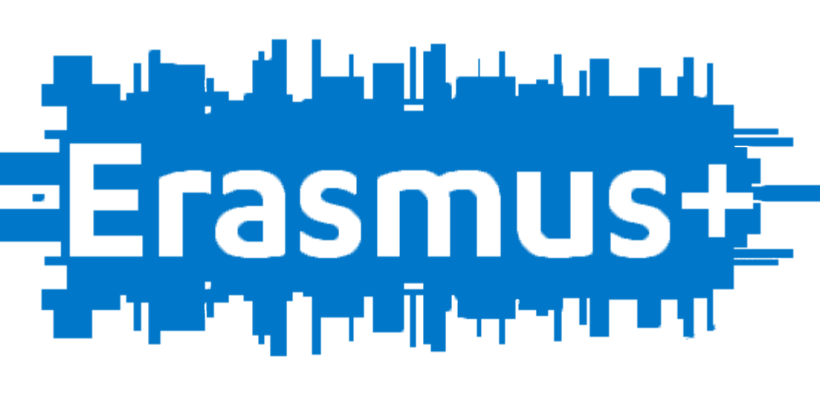 Gondold át a megélhetés költségeket!
Tájékozódj a lakhatási lehetőségekről!
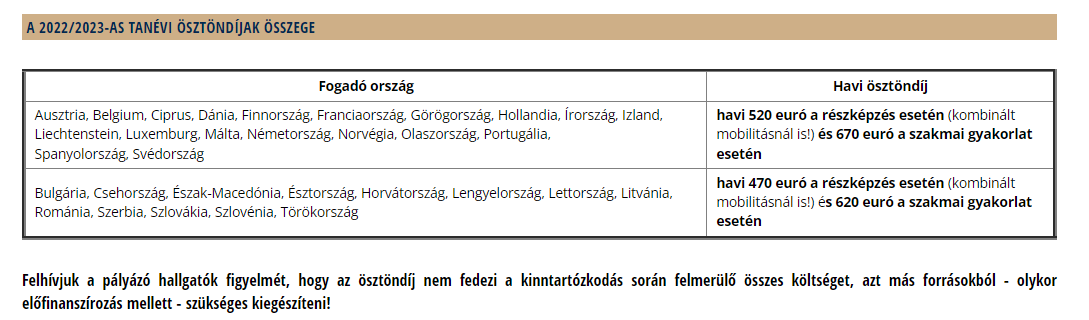 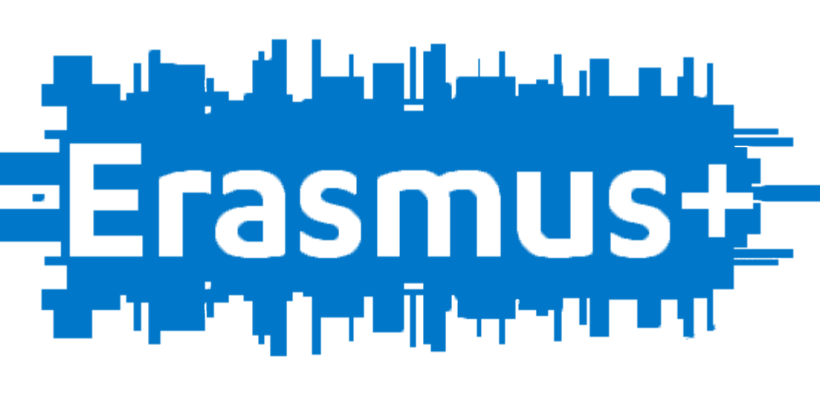 Erasmus+ kiegészítő támogatási források
részletesebb információk itt
Erasmus+ kiegészítő támogatások
pályázati kiírás: 2022. február második felében
Esélyegyenlőségi támogatás
szociális alapú
250 €/hó kiegészítő összeg
Valós költség alapú esélyegyenlőségi támogatás
fogyatékkal élő vagy tartósan beteg hallgatók részére
utófinanszírozás, tételesen, számlák alapján
Zöld utazási forma esetén kiegészítő támogatás
egyszeri 50 € kiegészítő támogatás, illetve max. 2–2 nap utazási nap
EHÖK Erasmus+ Start Ösztöndíj kiegészítő támogatás
egyszeri 25 000 Ft – 150 000 Ft közötti támogatás
pályázati kiírás: a kiutazás félévének elején (ősz: szept.-okt., tavasz: febr.-márc.)
ELTE Alumni Alapítványi Pályázat
egyszeri 150 000 Ft támogatás
pályázati kiírás: őszi kiutazás esetén májusban, tavaszi esetén novemberben
A pályázás menete

A célintézmény(ek) kiválasztása
részképzésnél a tanulmányi terv összeállítása az itthoni szakmai koordinátorokkal egyeztetve
szakmai gyakorlatnál kapcsolatfelvétel és a gyakorlat részleteinek egyeztetése a fogadó intézménnyel

A pályázati anyag összeállítása
A pályázók már a pályázati anyag összeállítása során vegyék fel a kapcsolatot a szakmai koordinátorokkal!
A pályázat Mobility Online felületén (a pályázati anyagot nem szükséges kinyomtatott formában leadni) határidő: szeptember 26. kedd
Útmutató a Mobility Online használatához 
(részképzésre való jelentkezéshez)
A pályázati anyag – 1.

MA- és PhD-hallgatóknak: BA- és MA-diplomamásolat
nyelvvizsga-másolat(ok)
szakmai önéletrajzmagyarul ÉS a kinti tanulmányok / szakmai gyakorlat nyelvén
az önéletrajzban említett tudományos, közéleti, kulturális és sporttevékenységek igazolása
nem EU-állampolgárok számára: letelepedési vagy tartózkodási engedély másolata
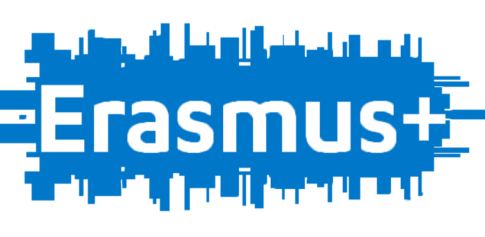 A pályázati anyag – 2.
motivációs levélmagyarul ÉS a kinti tanulmányok/szakmai gyakorlat nyelvén(lehet célintézményenként külön, az adott egyetemre szabott motivációs levelet is írni)
célintézményenként külön tanulmányi tervmagyarul és a kinti tanulmányok nyelvén
= a célintézményben felveendő kurzusok felsorolása kóddal együtt,   a megfelelő itthoni tanegységekkel párosítva! az érintett itthoni koordinátorokkal egyeztetve: 
	→ magyar nyelvészeti tantárgyak: Palágyi László
	→ magyar irodalmi tantárgyak: Förköli Gábor, Bengi László
	→ a Finnugor Tanszék tantárgyai: Antal Gergely
	→ minoros tantárgyak: a szakgazda tanszék koordinátora
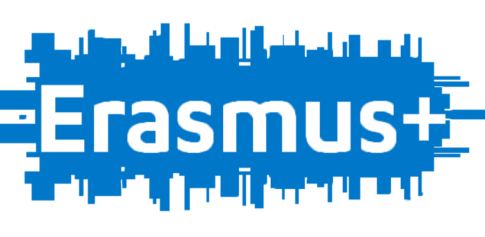 A pályázati anyag – 3.
szakmai gyakorlatra való pályázatnál:
a tanulmányi terv helyett munkatervmagyar nyelven ÉS a szakmai gyakorlat nyelvén
a fogadó intézmény által kiállított fogadó-/meghívólevél
→	tartalmazza a szakmai gyakorlat idejét és a gyakornok	által ellátandó feladatokat is
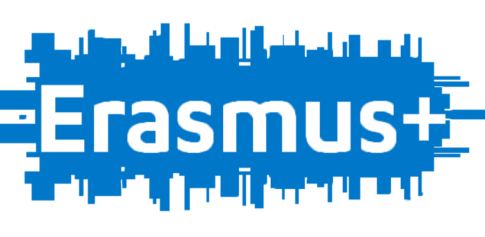 A pályázati anyag – 4.
a MNYFI honlapjáról letölthető sablonok:
szakmai önéletrajz
motivációs levél és/vagy tanulmányi terv – részképzéshez
motivációs levél és/vagy munkaterv – szakmai gyakorlathoz
fogadólevél szakmai gyakorlathoz
nem kötelező ezeket használni, a kívánt dokumentumok a megfelelő tartalommal más formában is leadhatók
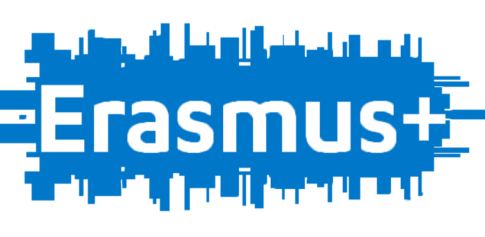 A pályázatok elbírálása

intézeti elbírálásaz intézeti rangsorról a koordinátorok március végén küldenek értesítést
a végső eredményről a Hallgatói és Oktatói Mobilitási Bizottság hoz döntést, várhatóan 2025 márciusi első felében→ Az eredményről a Neptunon keresztül és e-mailben értesítik a hallgatókat, a döntést követő legkésőbb 3 héten belül. 
A később benyújtott szakmai gyakorlatos pályázatokról a Hallgatói és Oktatói Mobilitási Bizottság dönt, kéthavonta.
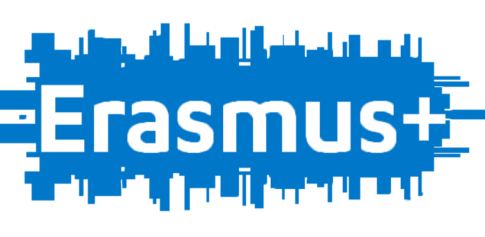 Nyertes pályázóknak

Az intézeti rangsorban ösztöndíjra javasolt hallgatók kezdjék el intézni a célegyetemre vonatkozó jelentkezésüket.→ online regisztráció + az ott kért csatolmányok megküldése! A célegyetemekre való jelentkezési határidő intézményenként változik, előfordulhat, hogy korábban lejár, mint ahogy itthon a pályázat végleges eredménye kiderül – a kinti jelentkezést ilyenkor is határidőre meg kell tenni.
A mobilitást elnyert hallgatók jelölését a kari Nemzetközi Iroda megküldi a célegyetemek számára (nominálás).
További teendők a mobilitás 
előtt
alatt
után
! Az ELTE tematikus tájékoztatókat is szervez a nyertes pályázóknak, ezek témaköre és időpontjai itt lesznek elérhetők a későbbiekben
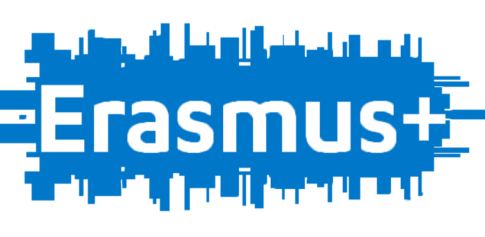 Tárgyelfogadás, kreditbeszámítás


A mintatantervek mobilitási ablakokat tartalmaznak, vagyis egy rögzített félévet a kiutazásra, ami megkönnyíti az elismertetést (ekkor bármilyen kinti szakos tárggyal kiválthatóak az adott félévben esedékes itthoni tárgyak),  de természetesen más félévekben is lehet pályázni. 

min. 20 ECTS teljesítendő

lehetőleg minden kint elvégzett kredit kerüljön megfeleltetésre (például itthoni szabad kreditek felvételével, amelyek nem számítanak bele a kredittúlépésbe)
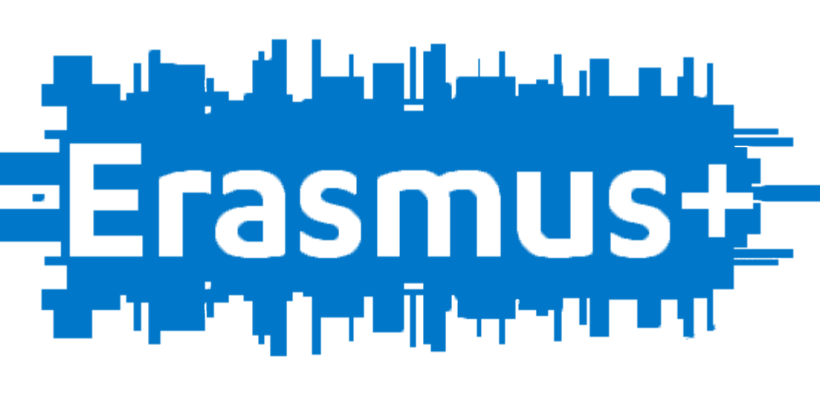 Tárgyelfogadás, kreditbeszámítás


beszámítás: 

amennyi elfogadtatható szakos tárgyként vagy a szabad kreditek terhére

az ELTE jelenlegi kreditelismerései alapszabályait l. itt
az adminisztráció folyamatát l. itt
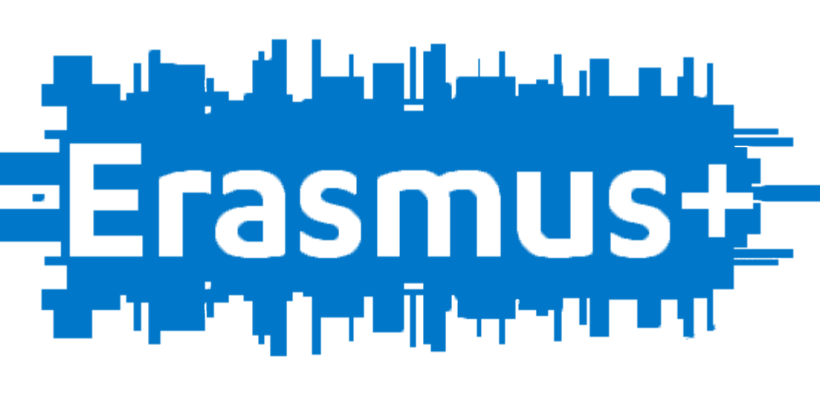 További információ

az MNYFI további szerződéseiről és a nyelvészeti tárgyak befogadásáról: Palágyi László  (palagyi.laszlo@btk.elte.hu)
a Finnugor Tanszék szerződéseiről és tantárgyairól: Antal Gergely (antal.gergely@btk.elte.hu)
a MIKTI szerződéseiről és az irodalmi tárgyak befogadásáról: Förköli Gábor (forkoli.gabor@btk.elte.hu)Bengi László (lbengi@elte.hu)
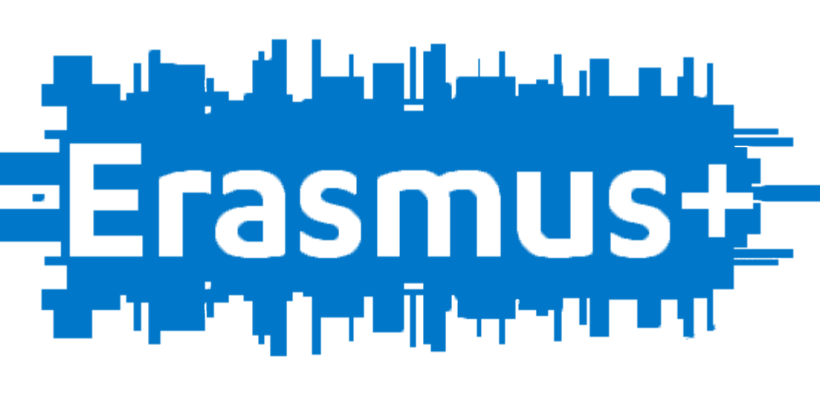 Sikeres pályázást, 
sok szakmai és közösségi élményt kívánunk!
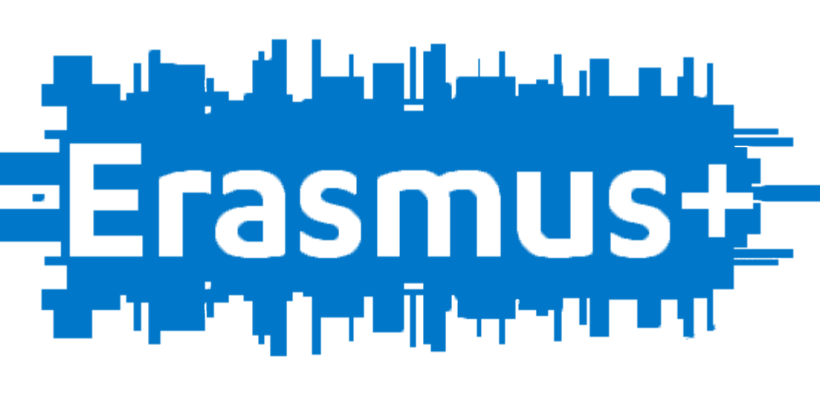